กฎหมายลำดับรองที่มีความเชื่อมโยงกับการแจ้งการฆ่าสัตว์
สำนักงานปศุสัตว์ ..............................
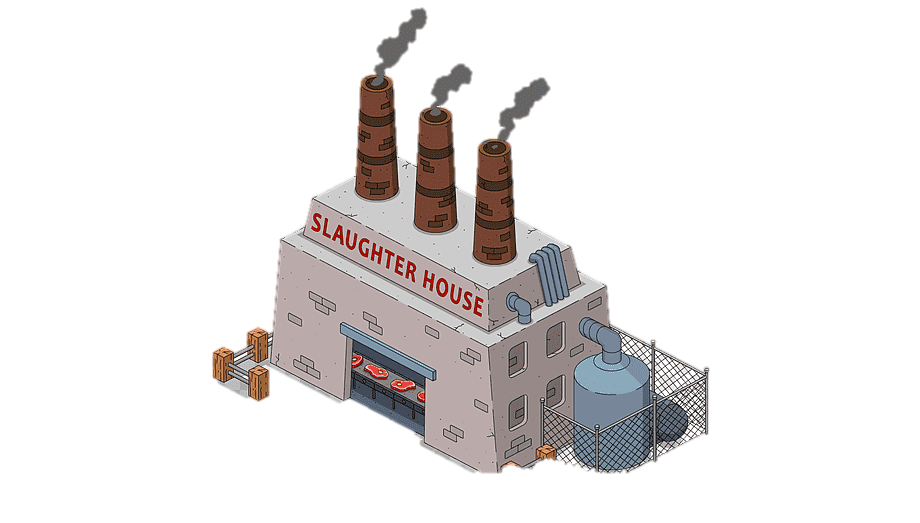 ใบรับรองให้จำหน่ายเนื้อสัตว์
รายงานการตรวจสัตว์ก่อนฆ่า
รายงานการรับรองให้จำหน่ายเนื้อสัตว์
แบบแจ้งและตอบรับการแจ้งฆ่าสัตว์
รายงานการตรวจเนื้อสัตว์
ประกาศกระทรวงเกษตรและสหกรณ เรื่องการแจ้งการฆ่าสัตว์และการออกหลักฐานการรับแจ้งการฆ่าสัตว์ พ.ศ. 2568
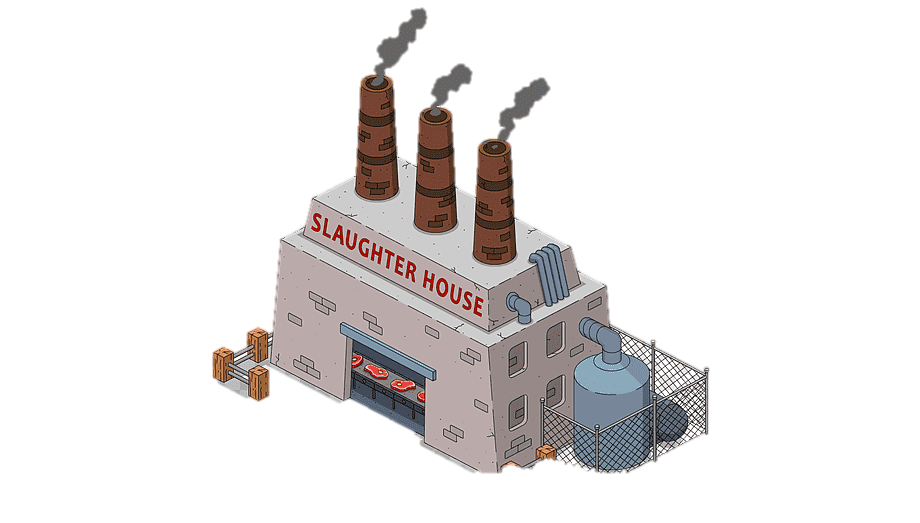 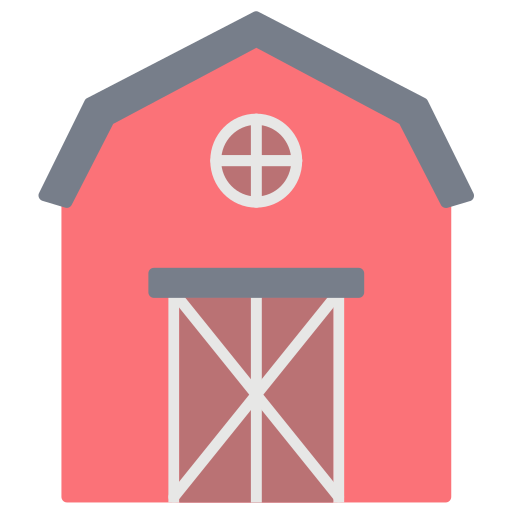 1. ชนิดสัตว์ที่จะฆ่า
2. จำนวนสัตว์ที่จะฆ่า
3. วันและเวลาที่จะฆ่า
4. ชื่อโรงฆ่าสัตว์ที่จะฆ่า
5. แหล่งที่มาของสัตว์ที่เข้าฆ่า
โรงฆ่าสัตว์
ฟาร์มเลี้ยงสัตว์
ระเบียบกรมปศุสัตว์ว่าด้วยการรับรองให้จำหน่ายเนื้อสัตว์ พ.ศ. 2562
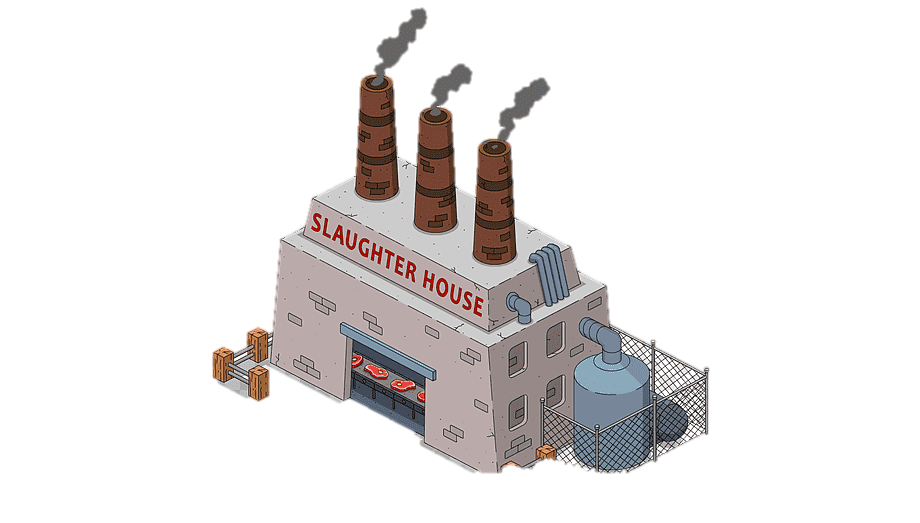 1. ชนิดสัตว์ที่จะฆ่า
2. จำนวนสัตว์ที่จะฆ่า
3. วันและเวลาที่จะฆ่า
4. ชื่อโรงฆ่าสัตว์ที่จะฆ่า
5. แหล่งที่มาของสัตว์ที่เข้าฆ่า
6. ชื่อ-สกุลเจ้าของเนื้อสัตว์
7. สถานที่ปลายทางของเนื้อสัตว์เมื่อออกจากโรงฆ่าสัตว์
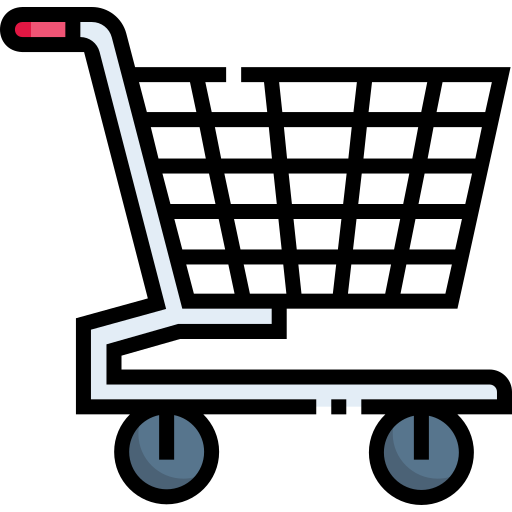 โรงฆ่าสัตว์
สถานที่จำหน่าย
ประกาศกระทรวงเกษตรและสหกรณ์ เรื่องการแจ้งการฆ่าสัตว์และการออกหลักฐานการรับแจ้งการฆ่าสัตว์ พ.ศ. 2568
ระเบียบกรมปศุสัตว์ว่าด้วยการรับรองให้จำหน่ายเนื้อสัตว์ พ.ศ. 2562
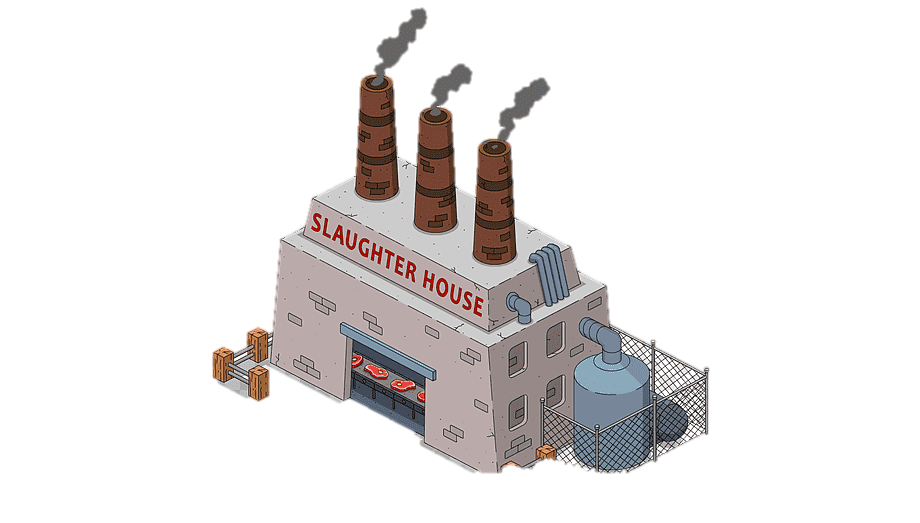 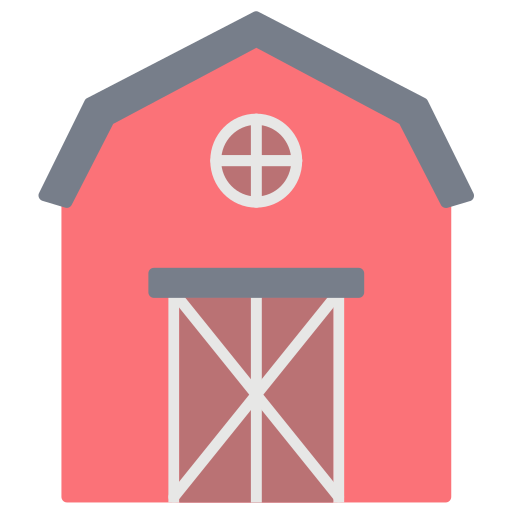 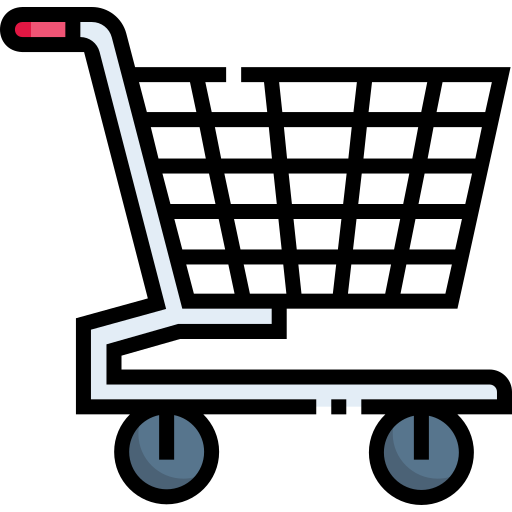 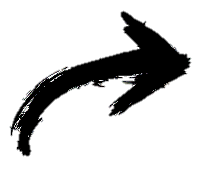 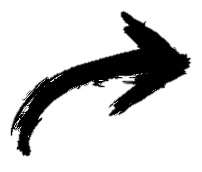 ฟาร์มเลี้ยงสัตว์
โรงฆ่าสัตว์
สถานที่จำหน่าย
เข็มในเนื้อสุกร
ฝีในเนื้อสุกร
สารเร่งเนื้อแดงในเนื้อสัตว์